CUNYAC Staff Title IX Sexual Assault Training
Rodney Pepe-Souvenir, Esq. University Title IX Director
Joseph Awadjie, University Student Life Manager and Associate Director for Compliance and External Relations, CUNY Athletics
Fall 2020
Welcome!
3
CUNY’s policies prohibit sex discrimination and sexual misconduct (sexual harassment, gender-based harassment and sexual violence) against any CUNY student, employee or visitor. 
Sexual harassment, a form of sex discrimination, is illegal under federal, state, and city laws and will not be tolerated within CUNY.
We are committed to promoting a safe and secure learning environment for all members of our community. 
All students, faculty, staff, and visitors are expected to maintain a working and learning environment free from harassment and discrimination.
CUNY’s Commitment
4
May 2020 Title IX Regulations – Overview
Title IX of the Education Amendments of 1972 (“Title IX”), 20 U.S.C. §§ 1681-1688 is the federal law that prohibits sex discrimination in education.
A USDOE Press release on May 6, 2020 described the regulations as “historic action … to strengthen Title IX protections for survivors of sexual misconduct and to restore due process in campus proceedings to ensure all students can pursue an education free from sex discrimination.”
The regulations became effective on August 14, 2020.
5
Summary of Major Changes to PSM, necessitated by the regulations
Definition of Title IX Sexual Harassment
Two sets of procedures
Title IX Sexual Harassment
Non-Title IX Sexual Misconduct
Title IX Grievance Process
[Speaker Notes: Discussion: We are going to review a summary of the major changes to the PSM, which were necessary to bring the PSM into compliance with the Regulations. There are three major changes – we are going to discuss them in turn. The first is new definition of “Title IX Sexual Harassment”]
All new and transfer students must take SPARC when they initially enter the college. 
Other Specific Groups that Must Take SPARC: Student-athletes, students who study abroad (domestic/international), Heads of Student Organizations, and other designated campus groups depending on campus.
Frequency: Student Athletes must be trained annually, even if they previously had been trained, but, if a student is going on a CUNY sponsored trip twice within an academic year, they only have to be trained once. 
Student-Athletes: Must be trained before they participate in intercollegiate competition
Based on compliance requirements, the Central Office of Student Affairs will be auditing student athlete records in D2, D3, and NJCAA schools to ensure compliance with the SPARC requirement
Who Must Take SPARC
Why Athletes are “At Risk”
Athletics is in an area of vulnerability:
Star athletes may be insulated due to their status
Same-sex complainants may be hesitant to make a complaint and disclose their sexual identity
Traveling away from home could create dangerous environments 
Teams may engage in “binge” drinking
Bullying can be an issue
In fact, Enough is Enough legislation requires specific training be given to athletes because it is a “high risk” cohort.
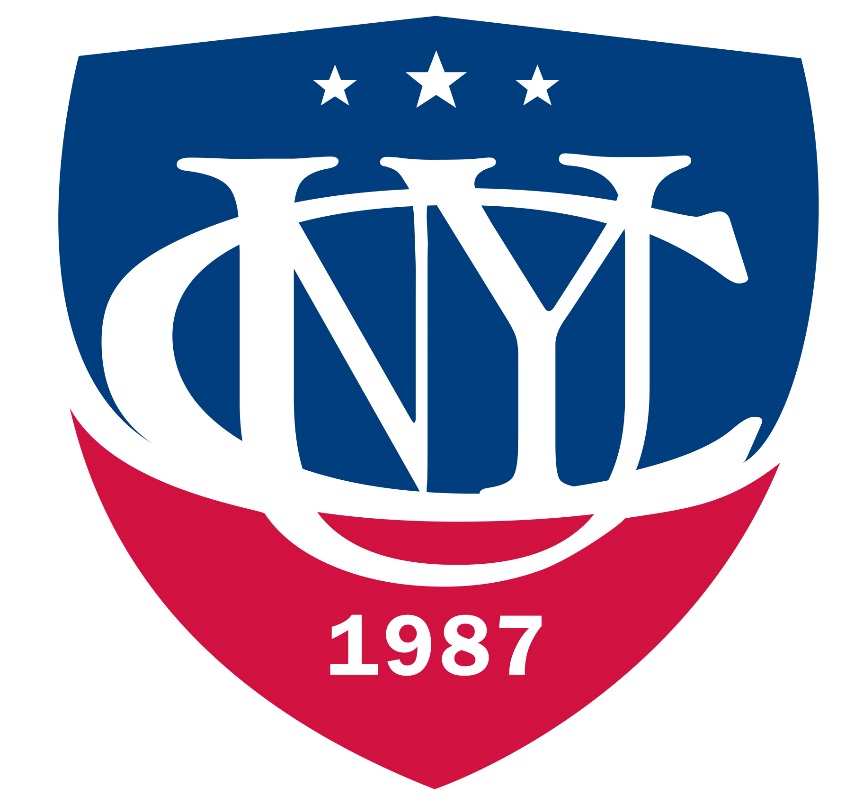 Athletic Directors/Compliance Officers
Athletic Directors, Compliance Officers, and their designee will be responsible for enrolling the student-athletes into the SPARC training.
Responsible for ensuring that student-athletes have completed the SPARC training before they participate in any intercollegiate activity.
To confirm student athlete completion of SPARC, the following must be done:
Athletic Directors, Compliance Officers, and their designee can run a Query on CUNYFirst for new and transfer students 
For returning student athletes, SPARC completion can be viewed in the Blackboard grade center
All athletic staff must complete the employee sexual harassment training known as E-SPARC.
The campus Title IX Coordinator will provide live training to athletic staff on Title IX protocol and procedures.
Athletic Directors/Compliance Officers (cont.)
The Central Office of Student Affairs will be responsible for ensuring that all student athletes complete the SPARC training. 
All CUNY employees of the athletic department must complete E-SPARC and must participate in the live training.
All Research Foundation (RF) employees must complete the RF state mandated sexual harassment training and must participate in the live training.
If the athletics staff are not CUNY/RF employees, they will then be required to complete a live sexual harassment training conducted by the campus Title IX Coordinator before working with student-athletes.
Athletics departments must:
Comply with campus authorities and ensure that all athletics staff, coaches, administrators and student-athletes maintain a hostile-free environment for all student athletes regardless of gender or sexual orientation
Know and follow campus protocol for reporting incidents of sexual violence
Report immediately any suspected sexual misconduct or sexual violence to appropriate campus offices for investigation and adjudication

*Although not members of the NCAA, this slide also applies to community college athletes*
10
NCAA Executive Committee Statement on Sexual Violence Prevention and Complaint Resolution
Athletics departments must:
Cooperate with but not manage, direct, control or interfere with college or university investigations into allegations of sexual violence ensuring that investigations involving student-athletes and athletics department staff are managed in the same manner as all other students and staff on campus
Provide education to athletes and staff, & assure compliance with all federal and applicable state regulations related to sexual violence prevention and response 

*Although not members of the NCAA, this slide also applies to community college athletes*
NCAA Executive Committee Statement on Sexual Violence Prevention and Complaint Resolution (cont.)
NCAA Expanded Sexual Violence Policy Attestation
The NCAA recently expanded their sexual violence policy, and student-athlete disclosure requirement which goes into effect in 2022-2023 academic year. The attestation process for the 2020-21 and 2021-22 academic years will require schools to attest to the current policy. The 2022-2023 effective period provides the campuses time to implement the NCAA expanded policy.
Below are the NCAA Expanded Sexual Violence Policy Attestation Recommendations
All incoming, current and transfer college athletes must disclose annually to their school whether their conduct has resulted in discipline through a Title IX proceeding or a criminal conviction for sexual, interpersonal  l or other acts of violence. The policy also seeks their disclosure for any proceedings that are pending or were not completed.  A failure by the athlete to accurately and fully disclose pending or incomplete hearings, a disciplinary action or criminal conviction may result in penalties, including a loss of athletics eligibility as determined by the school.
Schools will need to take reasonable steps to confirm the information provided by prospective, continuing and transfer student-athletes and provide that information to other member schools if the student-athlete attempts to enroll in a different college or university.
NCAA member schools must have policies in place to gather conduct-related information from former schools attended by recruited prospects or transfer student-athletes.
Prohibited Conduct: Sexual Harassment, Gender-Based Harassment, and Sexual Violence
Definitions of Title IX Sexual Harassment, Non-Title IX Sexual Misconduct and sexual violence This would include sexual assault, sexual misconduct, dating/intimate partner/domestic violence, stalking and voyeurism
Policies and procedures- overview of changes to policy and other related policies
Reporting incidents of sexual misconduct
Confidentiality / Privacy – awareness of who may and may not keep matters confidential
Sexual Misconduct: Policy, Prevention, and Resources
16
Sexual harassment, gender-based harassment and sexual violence, collectively referred to as “sexual misconduct”, are forms of sex discrimination prohibited by the policy. 
Sex Discrimination is treating an individual differently or less favorably based on sex, (including sexual orientation, gender or gender identity, and transgender status), as well as pregnancy, childbirth and related conditions.  Examples of sex discrimination include giving a student a lower grade, or failing to hire or promote an employee, based on their sex. 
Anyone – of any gender, gender identity, sexual orientation, physical or mental ability, religious affiliation, citizenship status, race, class or educational level – can be a victim of sexual harassment and/or sexual assault. 
Sexual harassment and/or sexual violence can occur between members of the same sex/gender.
What Is Sexual Misconduct & Sex Discrimination?
17
Conduct on the basis of sex that occurs in CUNY’s education program or activity against a person in the United States and that satisfies one or more of the following: (1) a CUNY employee conditioning the provision of an aid, benefit, or service of CUNY on an individual’s participation in unwelcome sexual conduct; (2) unwelcome conduct determined by a reasonable person to be so severe, pervasive, and objectively offensive that it effectively denies a person equal access to CUNY’s education program or activity; or (3) Sexual Assault, Dating Violence, Domestic Violence, or Stalking as defined in this Policy.
The USDOE definesTitle IX Sexual Harassment as…
18
Title IX Sexual Harassment Matters
If conduct meets the USDOE definition of Title IX Sexual Harassment – must follow Title IX Grievance Procedure
Parties are entitled to the Title IX Grievance Procedure if the alleged conduct meets the Title IX Sexual Harassment definition
Title IX Sexual HarassmentConduct on the basis of sex that occurs in CUNY’s education program or activity against a person in the United States and that satisfies one or more of the following: (1) a CUNY employee conditioning the provision of an aid, benefit, or service of CUNY on an individual’s participation in unwelcome sexual conduct; (2) unwelcome conduct determined by a reasonable person to be so severe, pervasive, and objectively offensive that it effectively denies a person equal access to CUNY’s education program or activity; or (3) Sexual Assault, Dating Violence, Domestic Violence, or Stalking as defined in this Policy.
“On the basis of sex…”The Regulations don’t specify what this means.CUNY’s policy interprets “based on sex” to include sexual orientation, gender, gender expression and gender identity, including transgender status.
Conduct on the basis of sex that occurs in CUNY’s education program or activity against a person in the United States and that satisfies one or more of the following: (1) a CUNY employee conditioning the provision of an aid, benefit, or service of CUNY on an individual’s participation in unwelcome sexual conduct; (2) unwelcome conduct determined by a reasonable person to be so severe, pervasive, and objectively offensive that it effectively denies a person equal access to CUNY’s education program or activity; or (3) Sexual Assault, Dating Violence, Domestic Violence, or Stalking as defined in this Policy.
 “that occurs in CUNY’s education program or   activity...”

“Education Program or Activity” is defined in the regulations to “includes locations, events, or circumstances over which the recipient exercised substantial control over both the respondent and the context in which the sexual harassment occurs, and also includes any building owned or controlled by a student organization that is officially recognized by a postsecondary institution.”106.44(a)
Title IX Sexual Harassment
Off campus activity does not necessarily mean the behavior is outside CUNY’s education program or activity
Off campus that likely is within CUNY’s education program or activity:
CUNY sponsored trips or CUNY-related travel
CUNY sponsored events held off campus
Off campus review session organized by a TA
 Off campus that likely is not within CUNY’s education program or activity:
Off campus review session organized by students
Off campus social gatherings among students  
Off campus domestic/dating violence
“That occurs in CUNY’s education program or activity...”
22
Non-Title IX Sexual Misconduct Matters
Prohibited Sexual Misconduct that does not meet the USDOE definition of Title IX Sexual Harassment
A different process which largely mirrors the CUNY investigation and adjudication process that existed under previous versions of the Policy, with a few changes and updates.
23
Sexual harassment is unwelcome conduct of a sexual nature, including but not limited to unwelcome sexual advances, requests for sexual favors, and other verbal, nonverbal, graphic and electronic communications or physical conduct that is sufficiently serious to adversely affect an individual’s participation in employment, education or other CUNY activities.
What Is Non-Title IX Sexual Misconduct?
Non-Title IX Sexual Misconduct
Sexual Harassment can include, but not limited to, unwanted…
Sexual comments, teasing, or jokes
Inappropriate or unwelcome physical contact, such as touching, groping, patting, pinching, hugging, kissing, or brushing up against an individual’s body
Sexual slurs, demeaning words, or other verbal abuse
Graphic or sexually suggestive comments 
Inquiries or discussions about sexual activities
Pressure to accept social and/or electronic invitations, to meet privately, to date, or to have sexual relations
Sexually suggestive letters or other written or visual communications, including emails, texts, snapchats, photos and other social media communications
Examples of Sexual Harassment
Gender-based harassment is unwelcome conduct of a nonsexual nature based on actual or perceived sex, including conduct based on gender identity, gender expression, and nonconformity with gender stereotypes that is sufficiently serious to adversely affect an individual’s participation in employment, education or other CUNY activities.
What Is Gender-Based Harassment?
Sexual violence is an umbrella term that includes sexual assault as well as dating, domestic and intimate partner violence, voyeurism and certain forms of stalking.
Sexual assault is a crime. Sexual assault is any form of sexual contact that occurs without consent and/or through the use of force, threat of force, intimidation, or coercion.
Sexual assault can be committed when someone has not given or is unable to give consent, for example, because of intoxication.
Sexual assault can be a form of sexual harassment.
What Is Sexual Violence?
Any unconsented or unwanted sexual contact may constitute a form of sexual assault, this can include: 
Any form of sexual activity
Sexual touching
Grabbing/Groping
Kissing
Caressing
Brushing against another’s body
Patting or rubbing
Pinching
Forms of Sexual Violence
Dating/Intimate Partner/Domestic Violence
Dating Violence is violence or sexual assault committed by a person who is or has been in a social relationship of a romantic or intimate nature with the victim. Determining whether violence constitutes dating violence is based on facts presented by complainant. 
Dating violence can be a single act or a pattern of behavior, based on the frequency, nature, and severity of the conduct. A relationship may be romantic or intimate regardless of whether the relationship was sexual in nature.  
Domestic Violence is any violence or sexual assault committed by (i) a current or former spouse or intimate partner of the victim; (ii) a person with whom the victim shares a child; (iii) a person who cohabits or cohabited with the victim  as a spouse or intimate partner; or (iv) anyone else covered by applicable domestic violence laws. Domestic violence can be a single act or a pattern of behavior, based on the frequency, nature, and severity of the conduct.
Stalking
Stalking is:
Intentionally engaging in a course of conduct directed at a specific person that is likely to cause reasonable fear of harm to another person or someone close to them
Likely to cause such person to reasonably fear that her/his employment, business or career is threatened.
Where stalking is directed at an individual with whom the perpetrator has, had, or sought some form of sexual or romantic relationship, it will be addressed under this Policy.   Stalking that lacks a sexual or gender-based nexus may be addressed under the Code of Conduct.
Stalking (continued)
The determination as to whether conduct is stalking can only be determined after examining all relevant facts. One incident on its own may not rise to the level of  stalking, but if that one incident is severe enough, it may. Stalking behavior includes but is not limited to:
Repeated contact of the complainant by phone, mail, email, social media, etc.
Initiating contact with complainant after told to stop.
Appearing at places the complainant frequents on or off campus.
Voyeurism
Unlawful surveillance of an individual and incudes acts that violate an individuals right to privacy in connection with his/her body and/or sexual activity 
This includes dissemination of images to others who the individuals in the images did not consent to view the images
Understanding Affirmative Consent
Affirmative Consent
Affirmative Consent is a knowing, voluntary and  mutual decision among all participants to engage in sexual activity.  
Consent can be withdrawn at any time.
Consent can be given by words or actions, as long as they create clear permission regarding willingness to engage in the sexual activity.
Affirmative Consent (cont’d)
Each person must clearly communicate his/her willingness and permission to engage in sexual activity.
A person who is drunk or high may not be able to consent.
Having sex with a person who is passed out, or slides in and out of consciousness, is rape.
Failure to resist or say “no,” does not equal consent.
Silence does not constitute consent.
Past consent to sexual relations does not constitute consent to subsequent sexual activity.
A person’s appearance or dress does not communicate consent.
During an encounter, a person may consent to certain sexual acts and not to others. 
A person under 17 years old cannot consent to sexual intercourse under New York law.
Students who are victims of or observe sexual harassment or violence while under the influence of drugs or alcohol, should report the incident and seek medical help.
Students will not be disciplined for their drug or alcohol use.
Students will be encouraged to participate in drug/alcohol education, assessment and/or treatment.
may not apply to students who are involved in repeated incidents of drug and alcohol use.
This policy does not protect students from discipline for other misconduct such as sexual assault, drug sales, causing or threatening physical harm, damaging property or hazing.
Similarly, NY’s Good Samaritan Law protects from arrest and prosecution individuals who call 911 when they witness or suffer from a medical emergency involving drugs or alcohol.
CUNY Drug & Alcohol Use Amnesty Policy
CUNY’s Policies & Procedures Against Sexual Misconduct and  Sex Discrimination
 How to Report and Who to Report
CUNY’s Policies
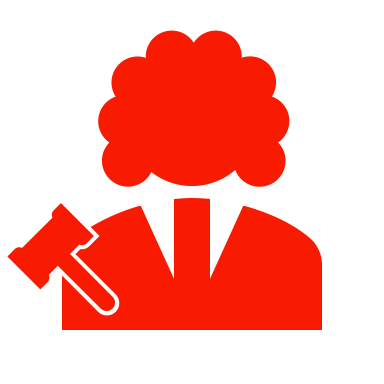 Policy on Sexual Misconduct 
Policy on Domestic Violence and the Workplace
Related Policies: 
Policy on Equal Opportunity and Nondiscrimination
Policy on Workplace Violence
Policy on Reasonable Accommodations and Academic Adjustments
“Every member of the CUNY community, including students, employees and visitors, deserves the opportunity to live, learn and work free from sexual harassment, gender-based harassment and sexual violence.”
The University has professionals and law enforcement officers who are trained to assist student victims in obtaining help, including immediate medical care, counseling and other essential services, as well as reporting to law enforcement.
Policy on Sexual Misconduct
Faculty members and other employees are prohibited from engaging in consensual intimate relationships with students for whom they have a professional responsibility.  For example:
An athletic coach may not engage in an intimate relationship with a student on his/her team.
A professor may not engage in an intimate relationship with a student in his/her course.
Supervisors are strongly discouraged from engaging in consensual intimate relationships with non-student employees they supervise. 
Supervisors are required to report any such relationships to their supervisors.
Policy on Sexual Misconduct: Student-Employee Relationships
Domestic violence can spill over into the workplace, compromising the safety of both victims and co-workers and result in lost productivity, increased health care costs, increased absenteeism, and increased employee turnover. 
 CUNY is committed to 
full compliance with all applicable laws governing domestic violence in the workplace
provide reasonable accommodations to victims of domestic violence
Honor orders of protection to safeguard our employees; bring all orders of protection to the attention of Campus Public Safety.
promoting the health and safety of all its employees
participating in the fight to end domestic violence
Policy on Domestic Violence and The Workplace
Policy provides guidelines when students, employees or visitors request an accommodation or academic adjustments.   
The following procedures apply to reasonable accommodations and academic adjustments in connection with:
a disability,
pregnancy, childbirth, or a medical condition related to pregnancy or childbirth,
religious practices, and
status as a victim of domestic violence, sex offense or stalking.
CUNY will thoroughly review all requests on a case-by-case basis and engage in a cooperative dialogue or interactive communicative process with the requester in accordance with applicable law.
CUNY need not provide a requested accommodation that would constitute an undue hardship or that is not reasonable under the circumstances.CUNY prohibits retaliation against individuals for requesting reasonable accommodations or academic adjustments, appealing decisions concerning such requests, or for making or participating in claims of discrimination.
Policy on Reasonable Accommodations and Academic Adjustments
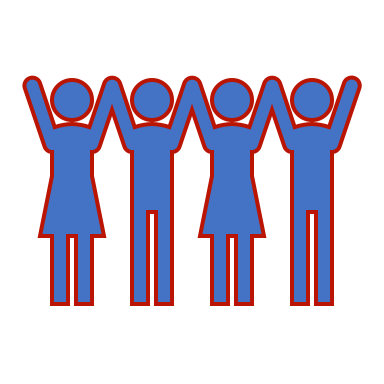 Bystander Intervention
Bystander Intervention
CUNY expects that all other community members, including faculty, students and visitors will take reasonable and prudent actions to prevent or stop an act of sexual harassment, gender-based harassment or sexual violence that they may witness, including calling 911 or campus public safety. 
Taking action may include direct intervention, calling law enforcement, or seeking assistance from a person in authority. 
Community members who take action will be supported by the college and protected from retaliation.
How can employees and students safely intervene?
Call 911/Public Safety.
Take a picture of the perpetrator if possible.
Separate the two people if it appears they are too drunk or if one might take advantage of the other. 
Help a friend to leave a risky situation and go home safely. 
Suggest a friend take a phone number and call the next day.
Create a diversion
Suggest a friend leave a party for a new venue.
Tell a friend that someone else is waiting to speak to him/her.
Tell a friend you need advice in private.
Tell a friend you feel sick and need assistance.
Bystander Intervention (cont’d)
Sexual Misconduct: The Complaint Process
All individuals who believe that they have experienced or witnessed sexual misconduct are strongly encouraged to report the incident to campus authorities.

Students should report to:
Coaches
Athletics compliance officers
Athletics Director
Title IX Coordinator or a member of the Title IX Team 
Office of Public Safety
Office of the Vice President for Student Affairs and/or Dean of Students
Campus President
Human Resources

Employees should report to:
Title IX Coordinator or a member of the Title IX Team 
Director of Human Resources
Office of Public Safety
Sexual Misconduct: Filing a Complaint
CUNY is committed to investigating incidents of sexual misconduct that occur both on and off campus and giving support services/accommodations. 
In matters where the Respondent is a CUNY employee or student, but the Complainant is not a member of our community, the CUNY institution the Respondent is a member of will investigate and, if there is a finding of responsibility, move forward with disciplinary charges, where appropriate. 
In matters where the Complainant is a member of the CUNY community, but the Respondent is not, CUNY will provide Complainant with assistance and support services.
If the Complainant is a member of a CUNY school and the Respondent is a member of a different CUNY school, both schools will work together, and the Respondent's school will conduct the investigation.
If The Incident Happened Off-Campus, Can I Still File a Complaint?
Complaints of sexual misconduct are promptly investigated by the Title IX Coordinator, or his/her designee with assistance from Public Safety and Human Resources where appropriate. 
The Public Safety Director is notified of all complaints of sexual misconduct, orders of protection and retraining orders.
All students and employees are encouraged, though not required, to report incidents of sexual violence and sexual harassment to the NYPD.  Public Safety will help the complainant make the report.
The Campus will comply with and assist in the enforcement of court orders of protection.
What Happens After a Complaint of Sexual Misconduct is Made?
Student Interim & Supportive Measures
Where appropriate, the College will implement interim and supportive measures to keep employees, our students, and the campus community safe.
For students, examples may include: 
Security escort
Class rescheduling/reassignment
On campus counseling for students
Academic assistance 
No Contact Order between Complainant and accused
Accused placed on “watchlist”
Employee Interim & Supportive Measures
Employees who are victims of sexual misconduct may be eligible for reasonable accommodations, including: 
Modifying work schedules 
Granting breaks or providing leave  	
Moving to different office space 
Reconfiguring workspaces/equipment
Providing assistive technology/equipment
Free confidential support services through CUNY’s Work/Life Program- Employee Assistance Program
Employees Required to Report Incidents of Sexual Misconduct
CUNY employees and students are encouraged to speak with college employees about incidents of sexual misconduct.
Responsible employees are required to report all complaints of sexual misconduct, whether from a student or an employee, to the Title IX Coordinator.
Only certain employees can promise that a student’s allegations of sexual misconduct will remain confidential.
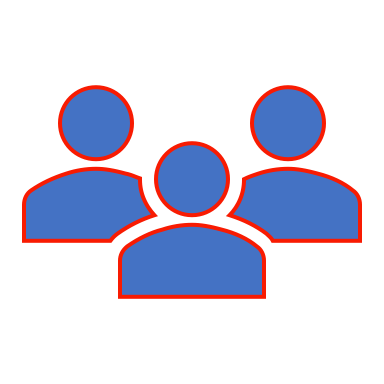 Responsible Employees” are employees REQUIRED to report incidents of sexual misconduct to their Campus Title IX Coordinator.  Nonetheless, they will keep the matters private. 
University Title IX Director
College Title IX Coordinator and staff 
Office of Public Safety employees (all)
Vice President for Student Affairs and Dean of Students and all staff housed in those offices
Residence Life staff in CUNY owned or operated housing, including Resident Assistants (all)
College President, Vice Presidents and Deans
Hunter College Campus Schools (all)**
Athletics Staff (all)
Department Chairpersons/Executive Officers
Directors and Deputy Directors of Human Resources staff 
University Office of the General Counsel employees (all)
College/unit attorney and  staff
College/unit labor designee and staff
International Education Liaisons/Study Abroad Campus Directors and Field Directors
Faculty/staff members at times when they are leading or supervising students on off-campus trips 
Faculty or staff advisors to student groups
Managers and Supervisors, regarding alleged sexual misconduct involving people who report to them
College Childcare Center staff (all)
Responsible Employees - Private
While Responsible Employees cannot keep the information they learn confidential, they will keep the information private
Employees who are not designated “Responsible Employees” are strongly encouraged to report any possible sexual harassment or sexual violence.
Faculty are not considered Responsible Employees- exception being faculty, such as Chair, who hold an administrative role.
Keep in mind that Responsible employees are required to report, even if they learn of an allegation of sexual misconduct through a third party or, in some cases, as a rumor. 

Remember: It is up to the Title IX Coordinator to determine  whether a full investigation is warranted or should proceed due to a request for confidentiality, or whether the complaint allegations can be substantiated.
Responsible Employees (cont’d)
Privacy  v. Confidentiality
Confidentiality: Employees
Employees who wish to report an incident confidentially should contact support services available through CUNY’s Work/Life Program, that is administered by an independent company. 
Members of the  community may also report an incident using ’s Online Complaint Form
Employees can report misconduct, confidentially if they choose, using the CUNY Sexual Misconduct Allegation Form below: https://www.cuny.edu/wp-content/uploads/sites/4/page-assets/about/administration/offices/office-of-risk-audit-and-compliance/title-ix/CUNY-Sexual-Misconduct-Allegation-Form.pdf​
Confidentiality: The Clery Act
The Clery Act (a federal law) requires college campuses to track and report certain crime statistics, including incidents of sexual violence.
All college officials who have significant responsibility for student and campus activities are required to report these crime statistics to Public Safety.
Although the incident must be reported, the identity of the complainant/victim will not be reported.
Licensed or certified mental health professionals acting in this professional capacity are exempt from this reporting requirement.
Privacy v. Confidentiality During the Investigation Process
After a report of an alleged incident of sexual misconduct is made to the Title IX Coordinator, a complainant may request:
that the matter be investigated only to the extent possible without further revealing her/his identity or any details regarding the incident being divulged further; 
that no investigation into a particular incident be conducted; or
that an incident not be reported to outside law enforcement. 
In all such cases, the Title IX Coordinator will weigh the complainant’s request against the college’s obligation to provide a safe, non-discriminatory environment for all students, employees and visitors, including the complainant.
For investigations, the Title IX Coordinator will investigate a complaint in a fair, thorough and impartial manner, generally within 120 days:
		-Parties and Witnesses interviewed
		-Credibility assessments
		-Documents reviewed
		- Preponderance of evidence standard

Reasonable Determination based on evidence presented- substantiated or unsubstantiated 
Investigation report may be submitted directly for adjudication or to the College President upon completion of the investigation, depending on whether the case was investigated as a Title IX Sexual Harassment case or Non-Title IX Sexual Misconduct case.
The Investigation Process
Informal Resolution is an option available to the parties and may be used in instances involving sexual assault.
The Title IX Coordinator can offer the complainant and respondent the opportunity to participate in informal resolution instead of the formal investigatory and adjudicatory process.
Parties have the right to end the process at anytime.  
Even if both parties agree to the resolution, the Title IX Coordinator must sign-off on the resolution for it to be final. Once the resolution has been signed by all the parties, it is considered final.
Informal Resolution
The following federal, state, and local agencies enforce laws against sexual misconduct or sex discrimination.  If you are a victim of sexual misconduct or sex discrimination, you may file an external complaint with these agencies, or you may file litigation in a court of competent jurisdiction.  Depending on the forum, the time that you have to file may vary based on the applicable statutes of limitations.

New York City Commission on Human Rights, 
http://www1.nyc.gov/site/cchr/index.page
New York State Division on Human Rights, 
http://www.dhr.ny.gov/
U.S. Equal Employment Opportunity Commission, 
http://www.eeoc.gov/
United States Department of Justice, 
http://www.justice.gov/
United States Department of Education, Office for Civil Rights, 
http://www2.ed.gov/ocr
Filing an External Complaint
The Disciplinary Process
 Employee & Student Disciplinary Process for Violations of the Policy on Sexual Misconduct
When it is determined that a student or employee engaged in sexual misconduct, the College will take all necessary steps to pursue discipline in accordance with the applicable procedures in CUNY’s Bylaws and in its employment contracts.  
The disciplinary process will depend on the employee’s underlying title and accompanying contract.
How are Penalties Imposed?
Student Discipline
All CUNY colleges are required to follow the procedures in the Policy on Sexual Misconduct before disciplining a student.
If, after investigation, it is determined that an employee or student engaged in Title IX Sexual Harassment, disciplinary charges will be brought by the College.
If disciplinary charges are brought, a hearing will be held before the CUNY-Wide Sexual Misconduct Panel 
The members of that panel will receive special training.
In certain circumstance, an emergency suspension may be imposed.
In these cases, the disciplinary hearing must take place within 12 calendar days.
During the hearing, a College representative presents the evidence, including witness testimony, against the accused student.
Both the complainant and the accused have the right to be present during the hearing and to have an advisor of their choice present. 
Where a party wishes to cross-examine another party, and does not have an advisor, CUNY shall appoint an advisor for the limited purpose of cross-examination. 
The College must prove the alleged misconduct by a preponderance of the evidence. 
This means the College must prove that it is more likely than not that the accused student engaged in the alleged misconduct. 
Both the complainant and the accused will be notified of the outcome of the hearing in writing.
How Does the Student Disciplinary Hearing Work?
Employee Discipline
Under the new Title IX Sexual Harassment procedures, employees are subject to campus adjudication.
The procedures for imposing discipline on CUNY employees are governed by the collective bargaining agreements. Discipline cannot be imposed without a hearing before a neutral fact finder who is not employed by the College.
Complainant and accused will receive periodic written status updates.
The complainant and accused will be informed in writing of the outcome when the disciplinary procedure is complete. 
While these proceedings are pending, the College will take all reasonable measures to separate the complainant from the accused.
Complainant will receive periodic updates regarding the status of the disciplinary process
Managers & Supervisors
As Responsible Employees, managers and supervisors are mandated to report complaints or incidents of sexual misconduct, including sexual harassment, to the Title IX Coordinator
Model Behavior expected of Employees

 NO RETALIATION!
Retaliation is adverse treatment of an individual because he/she made a sexual misconduct complaint, opposed sexual misconduct, or cooperated with an investigation. 
Retaliation is illegal.
No individual, including the accused, may directly, or through a third-party, intimidate, threaten or coerce the complainant or any other participant in the investigation/disciplinary process including witnesses, panel members, and investigators. 
CUNY will seek to discipline anyone found to have engaged in retaliation.
What is Retaliation?
Possible Penalties
Disciplinary penalties can include:
For Students
Probation, suspension, expulsion 
Removal from dorm and/or extracurricular activities including athletics
Campus ban
For Employees (depending on collective bargaining agreements)
Reprimand, suspension or termination of employment
Demotion
Fine or restitution 
Campus ban
Continued no contact order
College may also take other measures not governed by CBAs, such as removal from discretionary positions
SPARC
SPARC stands for the Sexual and Interpersonal Violence Prevention and Response Course. This training module will replace the Haven module currently used on your campus
 SPARC is run through Blackboard as a training program. Students can gain access either through enrollment in the course through Blackboard or through their CUNYfirst Check-List.
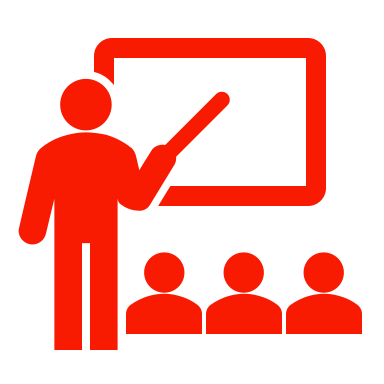 All incoming and transfer students must take SPARC
Currently, there is no requirement that all students have to take the SPARC training, only when they initially enter the college. 
High-Risk Groups: Student-athletes, students who study abroad (domestic/international), student leaders, and other groups depending on campus.
Frequency: High-Risk Groups must be trained annually, even if they previously had been trained, but, if a student is going on a CUNY sponsored trip twice within an academic year, they only have to be trained once. 
Student-Athletes: Must be trained before they participate in intercollegiate competition
Who Must Take SPARC?
SPARC Roles
The Chief Student Affairs Officer or their designee will have the responsibility for administering SPARC 
The SPARC Campus Leader will work in conjunction with the campus help desk regarding all SPARC-related issues
Athletic Compliance Officers will be responsible for ensuring student-athletes complete the SPARC training prior to athletic competition
For every student athlete there must be confirmation that they have completed the SPARC training.
Athletic Directors & Compliance Officers
Athletic Directors /Compliance Officers or their designees will be responsible for enrolling the student-athletes into the SPARC training
Responsible for ensuring that student-athletes have completed the SPARC training before they participate in intercollegiate activity
Keep up to date, accurate record of student athlete's completion of SPARC
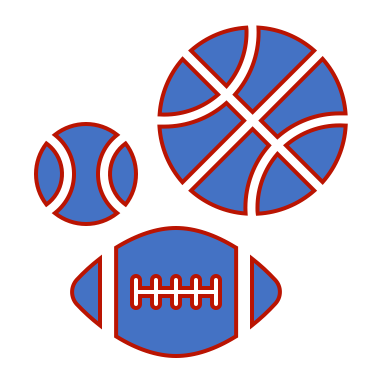 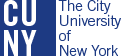 Title IX Coordinators, Public Safety Officers, Chief Student Affairs Officers
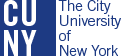 Title IX Coordinators, Public Safety Officers, Chief Student Affairs Officers (cont’d)
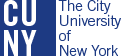 Title IX Coordinators, Public Safety Officers, Chief Student Affairs Officers (cont’d)
Questions?